APARATOS DE MEDIDA
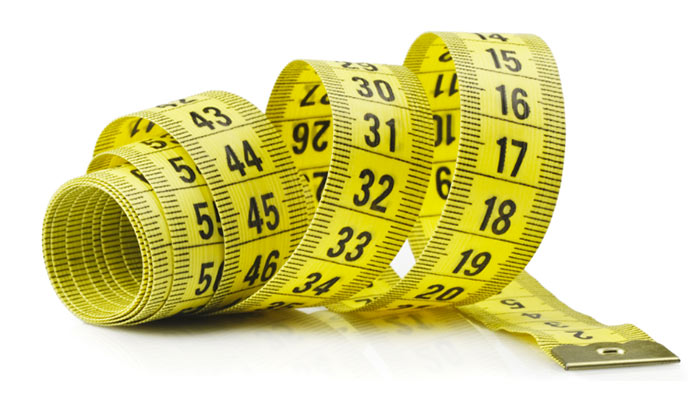 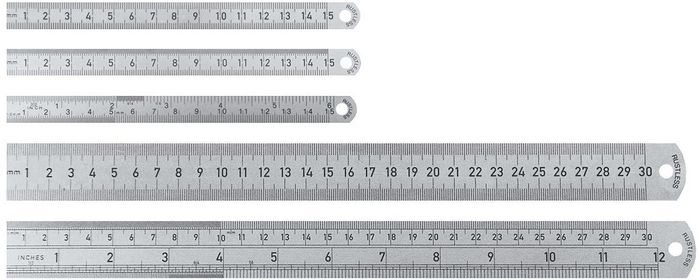 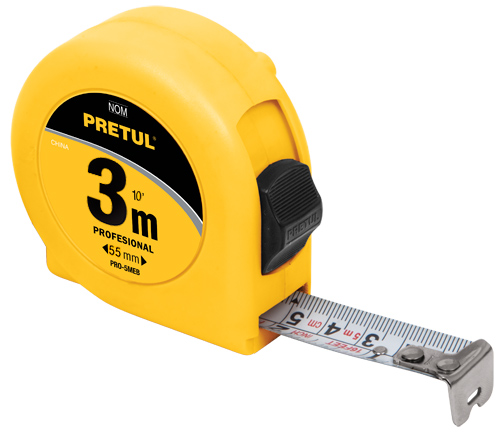 REGLA GRADUADA
FLEXOMETRO
CINTA METRICA